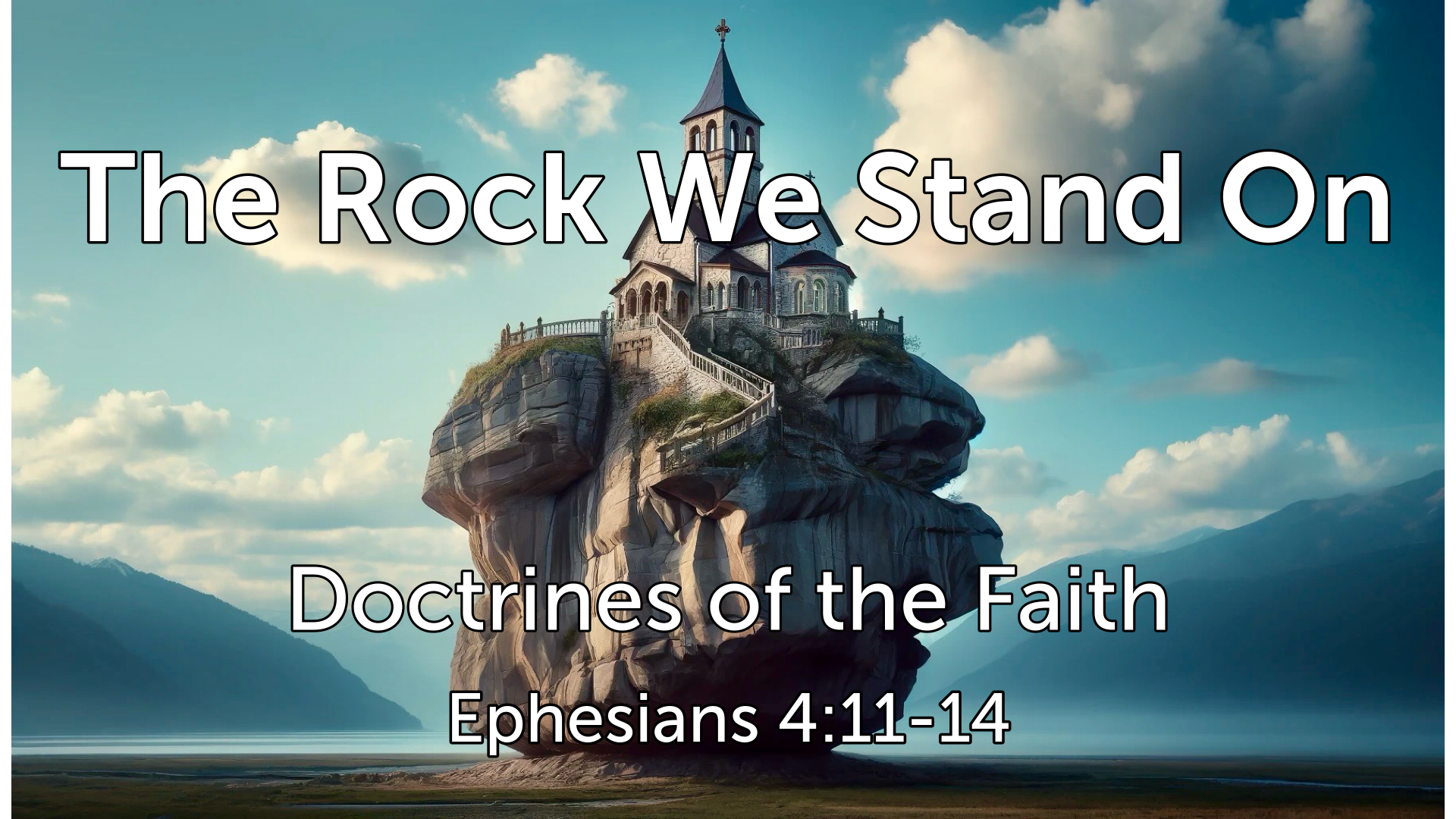 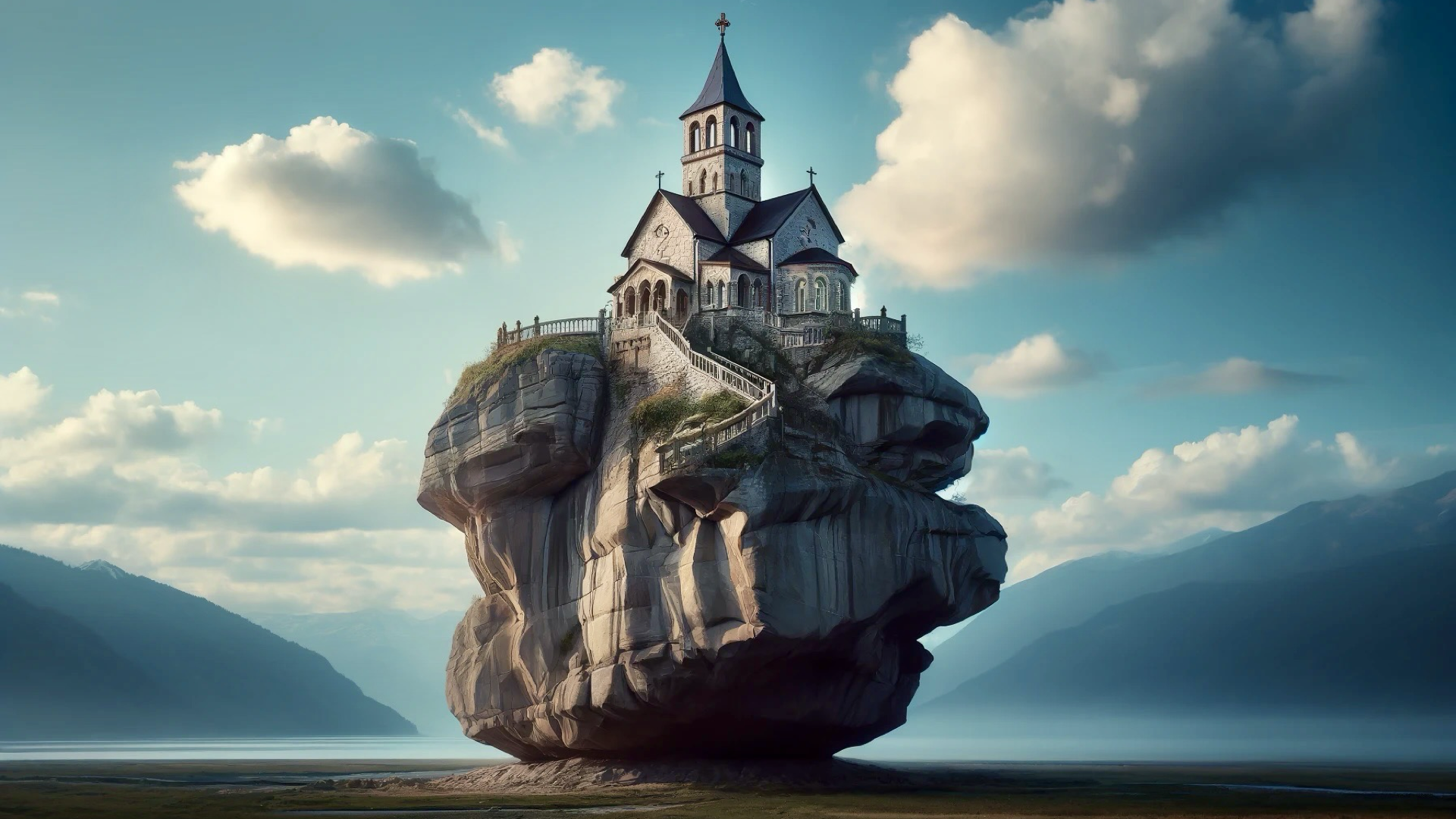 Our Doctrine has Divine Origins

Our Doctrine is the Pathway to Assurance

Our Doctrine Encourages the Great Commission
‌Trust in the Bible's authority.
2 Peter 1:20–21
John 17:17

The very breath of God.
John 1:1–5 
2 Timothy 3:16–17
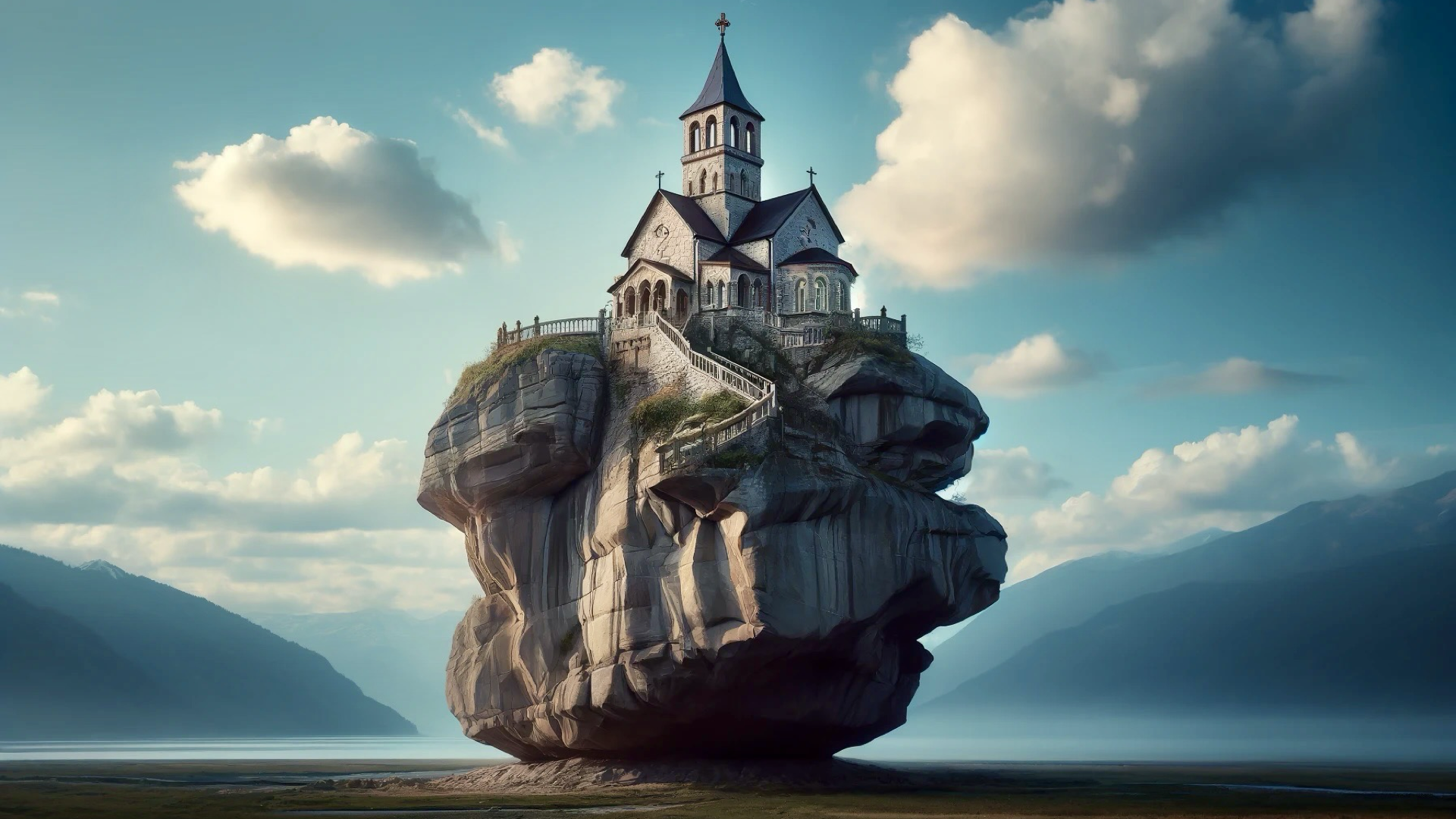 Our Doctrine has Divine Origins

Our Doctrine is the Pathway to Assurance

Our Doctrine Encourages the Great Commission
Faith and Spiritual Identity
1 John 5:13 
2 Peter 1:10 

Spiritual trajectory, certainty in our walk with Christ
Hebrews 11:1 
James 1:5–6
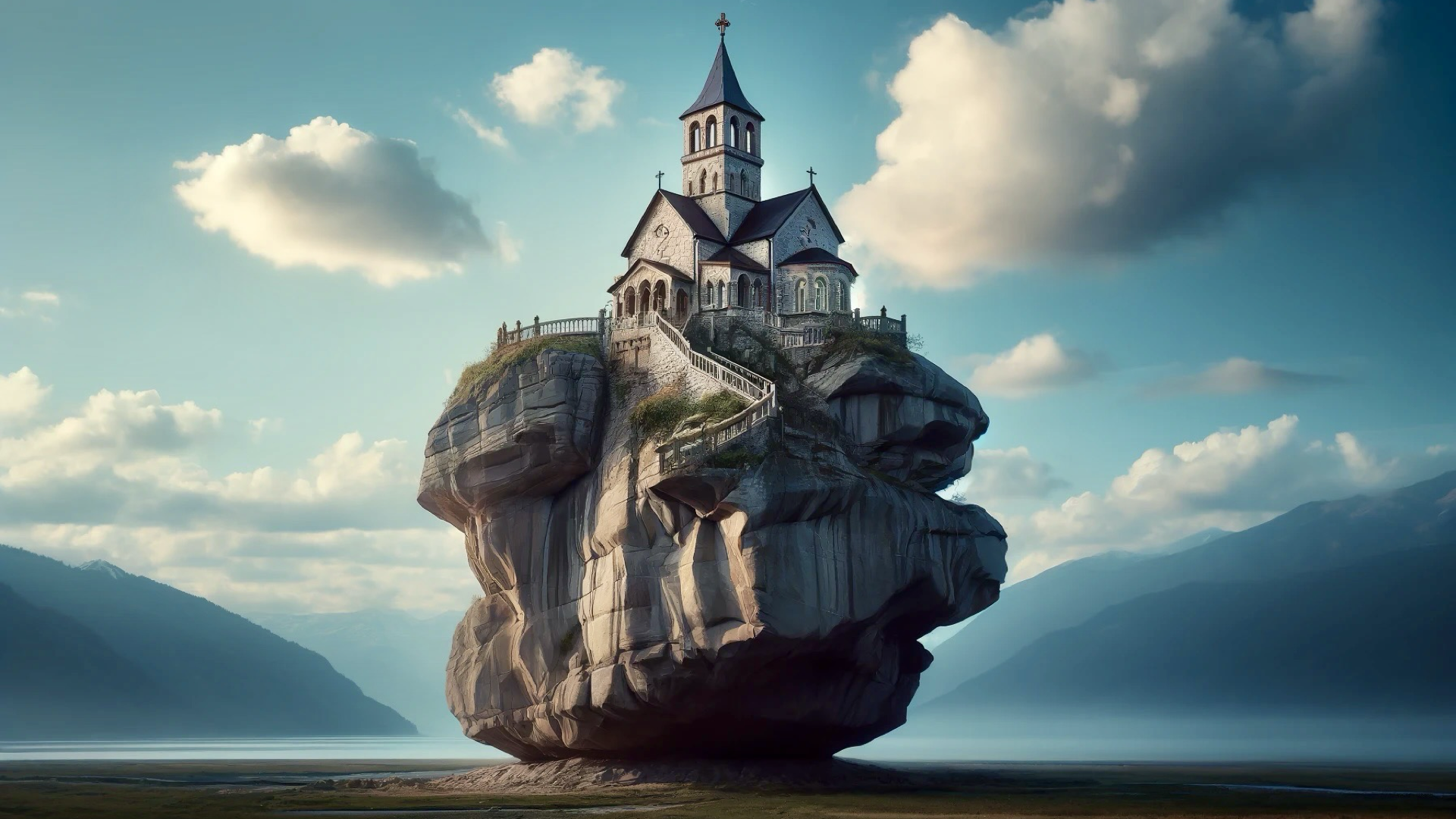 Our Doctrine has Divine Origins

Our Doctrine is the Pathway to Assurance

Our Doctrine Encourages the Great Commission
‌ Our mandate is to disseminate the truth.
Matthew 28:19–20 
Mark 16:15 

Personal Evangelism
Acts 1:8
2 Timothy 4:2
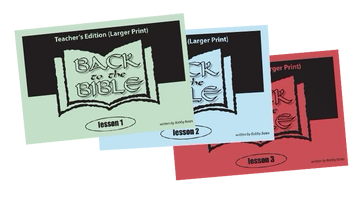 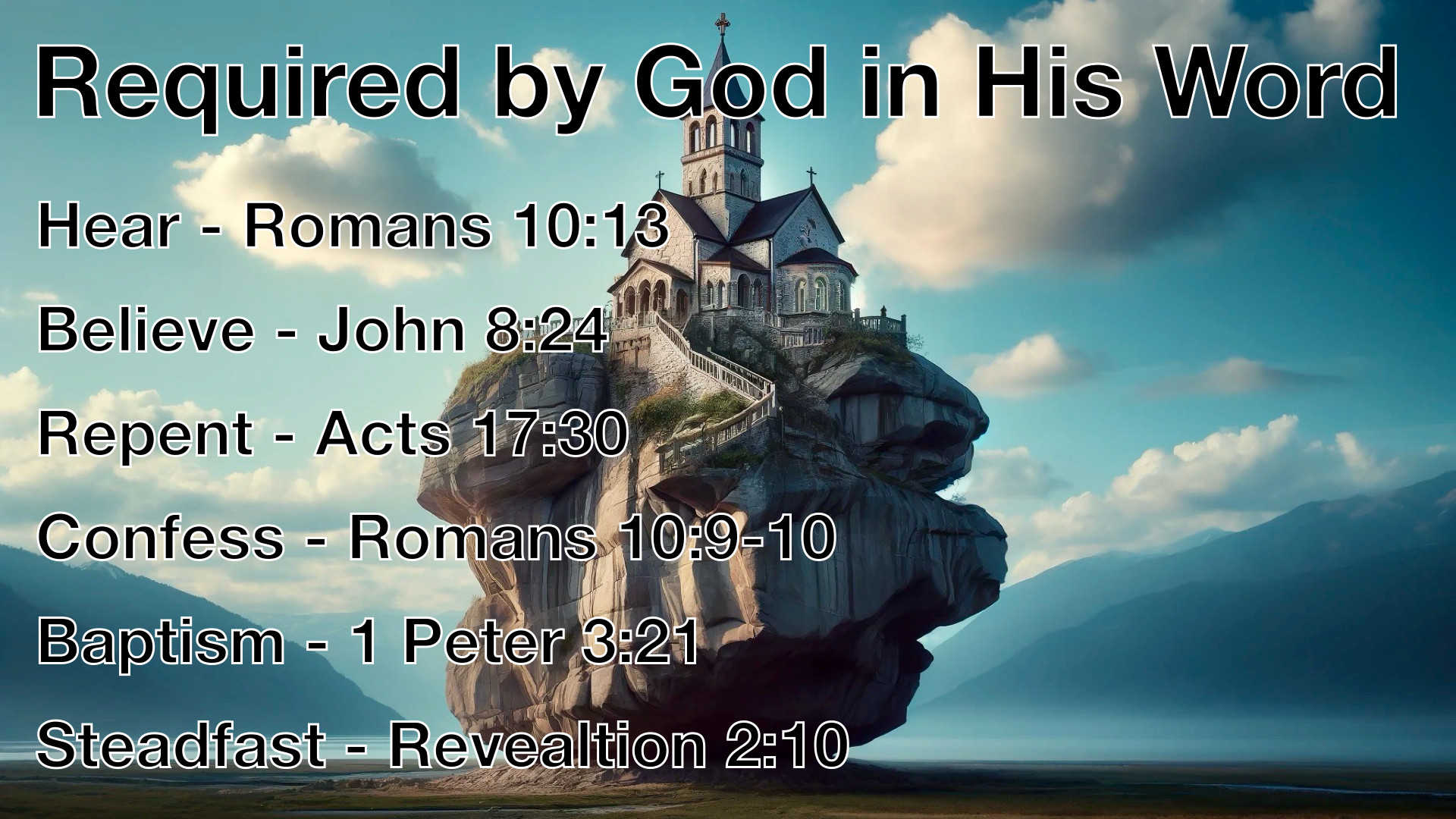